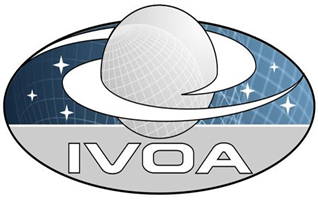 DAL concluding remarks
Santiago de Chile Interop meeting
October, 29th, 2017
F.Bonnarel (CDS)
M.Molinaro (INAF, OAT)
Long term  standards upgrade
Pat Dowler TAP 1.1 spec  has been recently upgraded to a PR version.
New version of the PR in November
beginning of the RFC period soon after
VOTable DALI and TAP data typing are now common (datatype, arraysize, xtype)
Schema_index has been added
CADC implementation ready : hard work to upgrade the datatyping sytem. Also for CAOM
Solution found with Registry and GWS to 
differentiate sync and async services. 
provide a way to have authenticated service access directly known to clients.
arraysize=1 versus NULL-arraysize has been discussed in Apps
Long term standards upgrade
Dave -> ADQL 2.1 has been revisited and a new version of the draft will be released just after Interop.
REGION removed
Changes on CIRCLE text
TIMESTAMP is now Date Time, no string
VOTABLE STC annotation for CoordSYS required. Not In TAP presently
Question: Rand(x,n). Should we suppress the seed n?  
Check consistency of all DAL documents against the new datatype system. - volunteers to do that ?
Long term standards upgrade
Marco -> SCS1.1  version is in discussion. 
Better DALI compliance
VOTABLE version upgrade  ??? Rather yes
UCD1+ upgrade ??? Rather no
Explain How to build SCS on top of a TAP service.

 Nicolas Moreau (presented by FB)  Upgrade for  SLAP 1.1. make model, queries and responses more consistent with VAMDC model evolutions
Comments for larger DALI compliancy effort
Question about going directely to SLA version 2 based on VAMDC + TAP ??? Could we need both operations?
Implementations and feedback reports
Simon O’Toole ->TAP implementation into HADOOP at AAO (anglo australian telescope).
Distributed data mangment of a large collection of survey data (2DF, 6DF, RAVE, GAMA, etc…). TAP Library implemented. Partial ADQL implementation
Future plans : ADQL mapping; SIA2, SSA, SCS, etc… 
Walter Landry  implementation of CAOM to generate SIAV2. 
Helped a lot eventually. But difficult to implement
Parameter based SIAV2 usefull to help users
Other protocols questionned (SSA, DataLink etc..)
F.Bonnarel -> DataLink feedback
Outside ObsCore context: Discover via LINK (single base URL) or via utyping the url and format FIELDS
Should add semantics for datasets assocaied with astronomical sources
New ideas, new proposals
Markus D.  proposal to use sql-array like features in ADQL for second generation SODA. WCPS (similar to WCS) works like this in geosiences
Ole Streicher - PROVDAL is a protocol to retrieve the provenance information with a few mandatory parameters. Implementation exists in Postdam
F.Bonnarel -> ProvTAP is the project of a TAP service for provenance metadata. Work in progress in Strasbourg
ProvDAL and ProvTAP spec to be extracted from ProvenanceDM draft
ProvDAL is simpler to implement thanProvTAP.
Jesus Salgado and ESA propose a new protocol specification for homogeneous access to visibility checkers of space missions. Extendable to ground observations.
TimeSeries discovery and access
DAL/DM/TDIG common session Friday morning
Discovery Use cases distinguish source-driven, Obscore-like driven and physical content driven TimeSeries discovery
Obscore-like may require additional metadata (exposure, sampling, etc…)
A wiki page is to be opened by TDIG to discuss the additional metadata
TimeSeries discovery and acces requires small changes in several protocols ? Endorsed notes and TimeSeries Implementation “hat” ?  First draft soon.
 TimeSeries representation and serialization in the hands of DM WG
Reports of DAL services errors by validators
Ops IG recently reported to us a lot of errors on SCS, SIA, SSA, TAP services, etc…
For SCS some errata have been recently proposed and will fix problems
Further investigation needed for other protocols